Project Title*
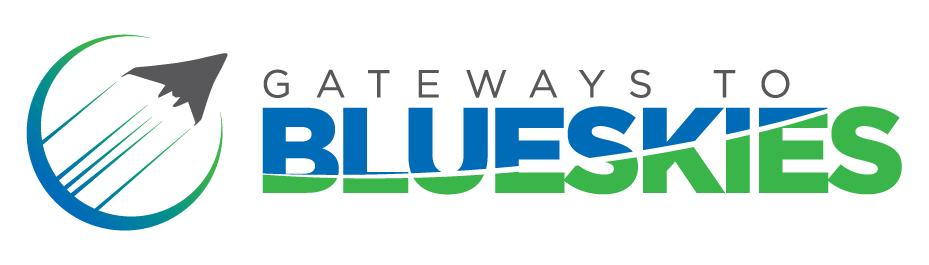 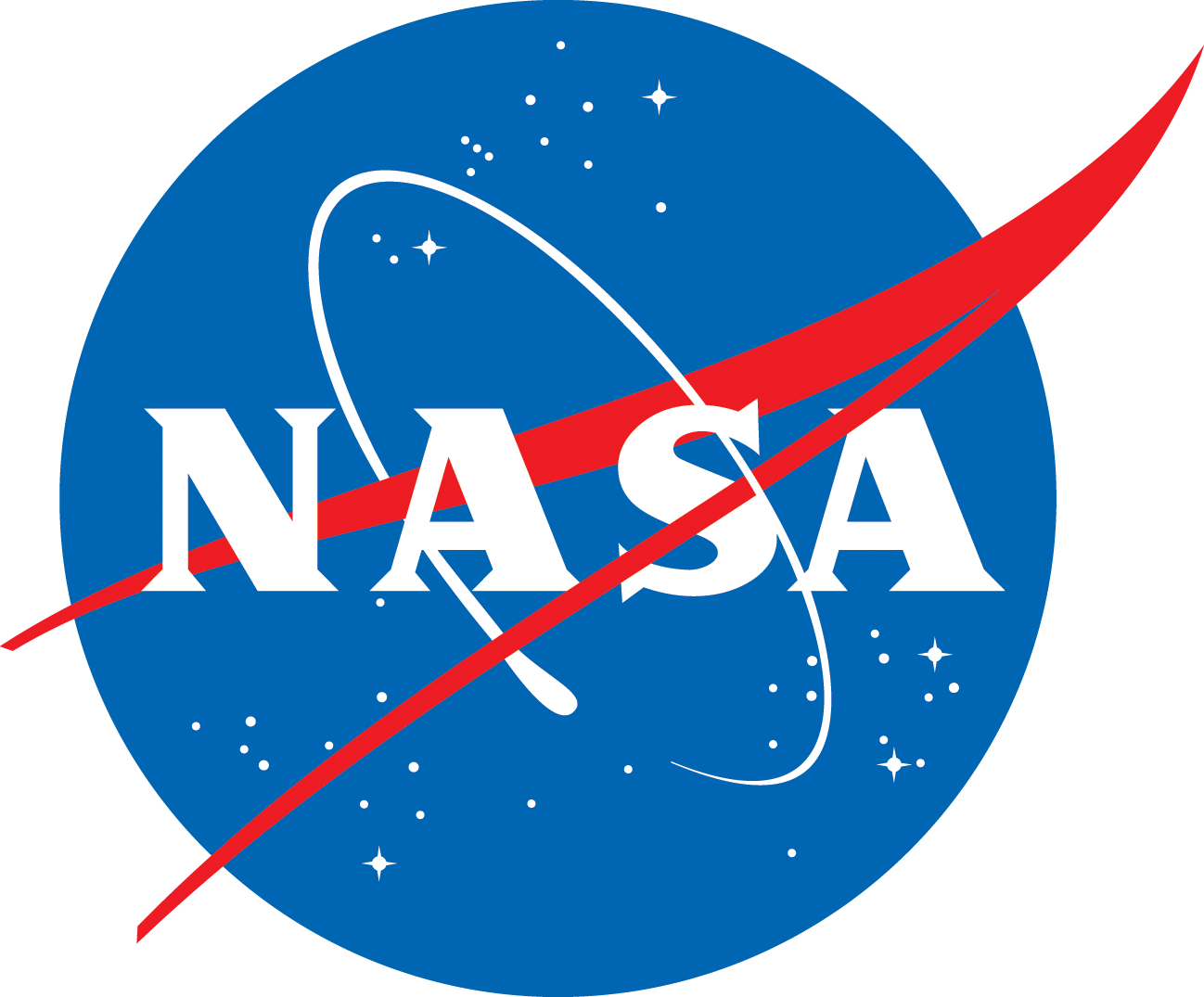 Project Summary:
Project Image:
Selected agricultural area/management practice: 
Team-identified use case (i.e., challenge to solve):
System(s) overview:
Image depicting all or part of the concept.
Team Composition/Roles:
Proposed deployment timeline:
Provide timeline for deployment by 2035 or sooner.
Club team? Capstone? Other?
Team | Discipline at Time of Submission, Area of Expertise in Composition (i.e., Team Member Name, Academic Level & Major, Project Title)
Statement about team's qualifications for success.
[Speaker Notes: *Note: the NASA logo may be replaced by a university or project logo]